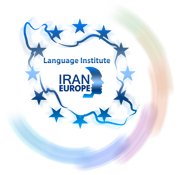 Evolve 2C10.4
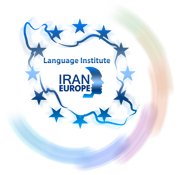 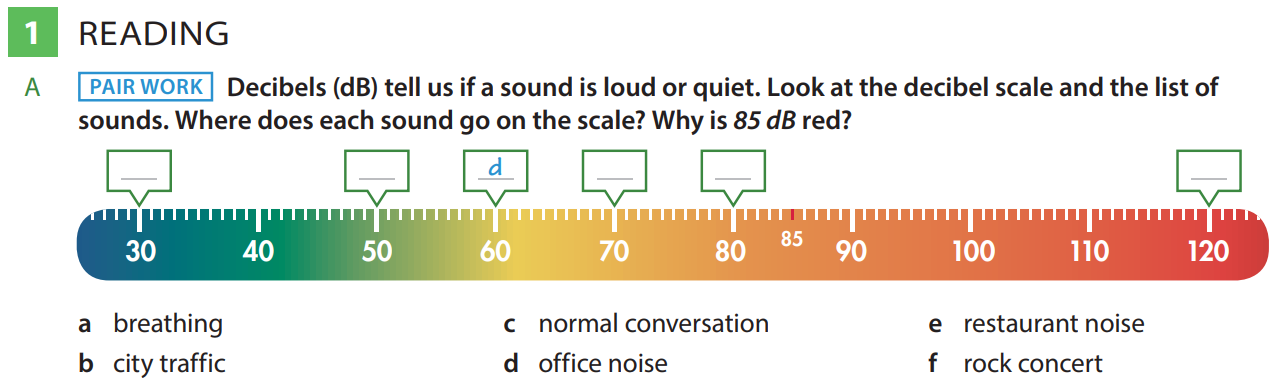 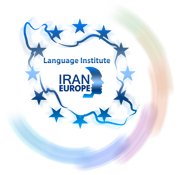 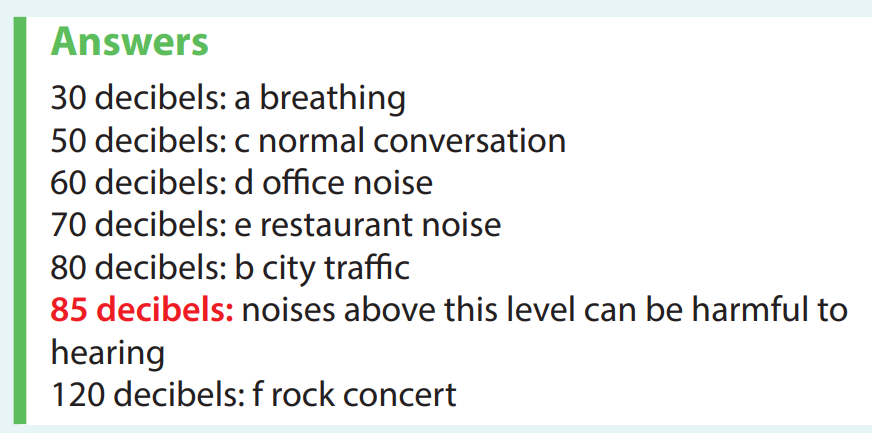 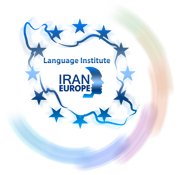 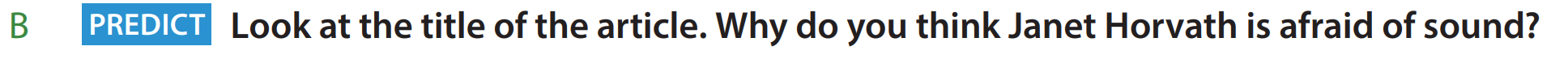 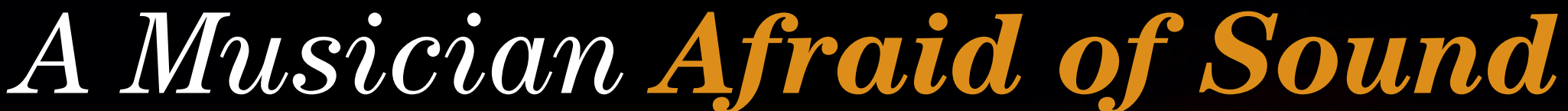 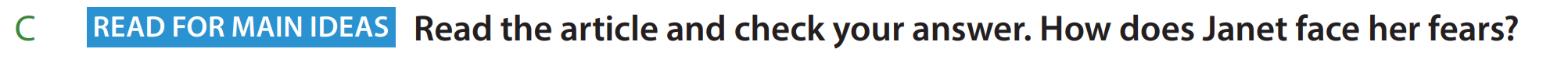 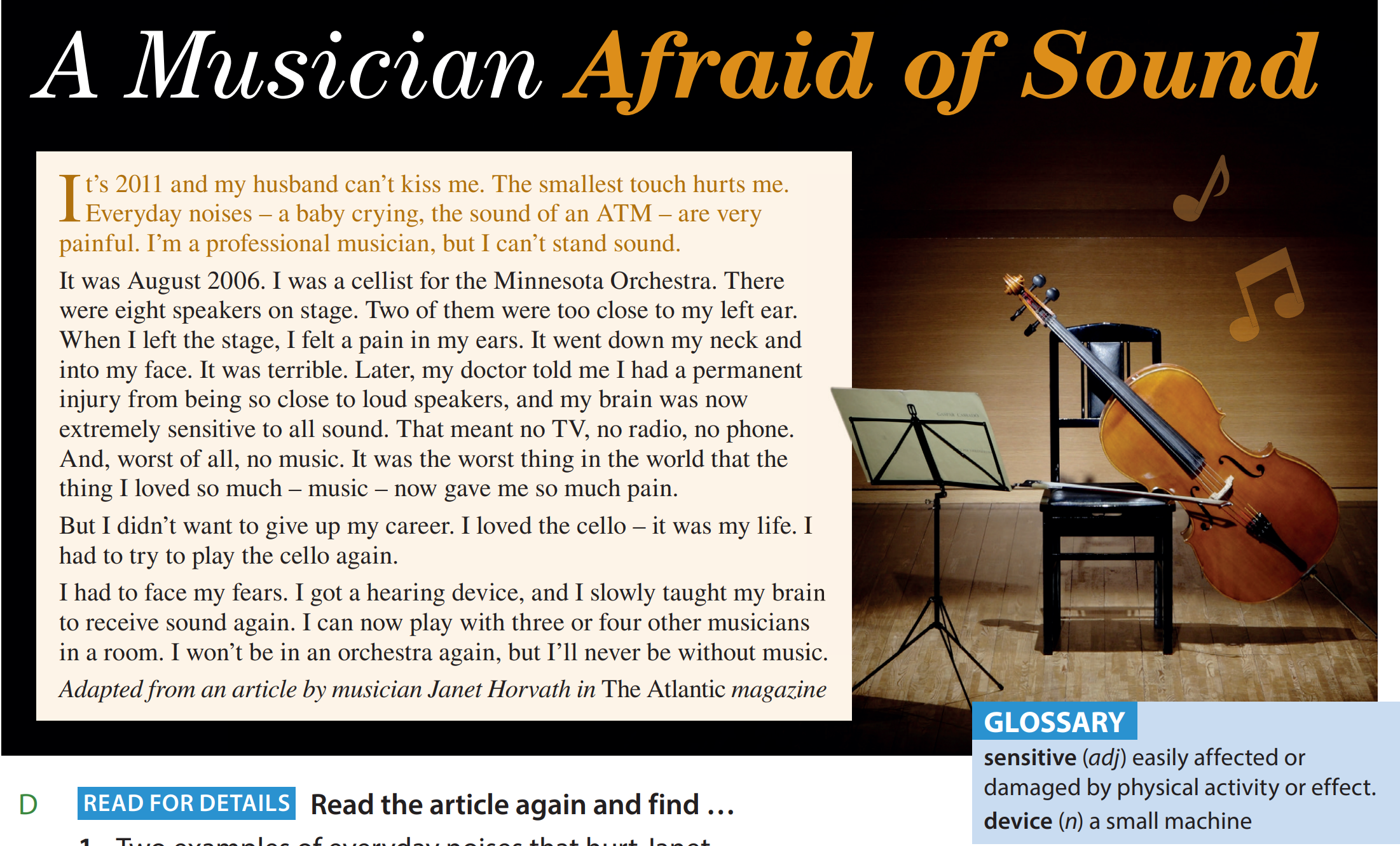 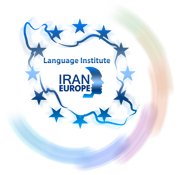 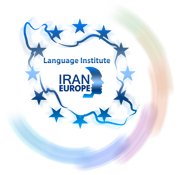 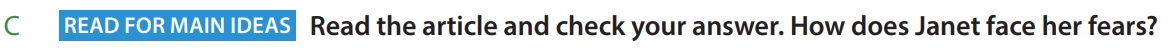 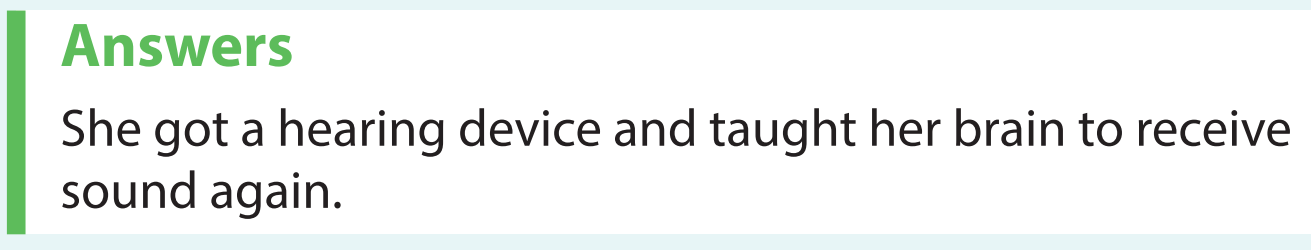 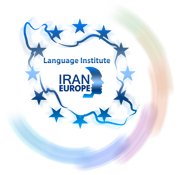 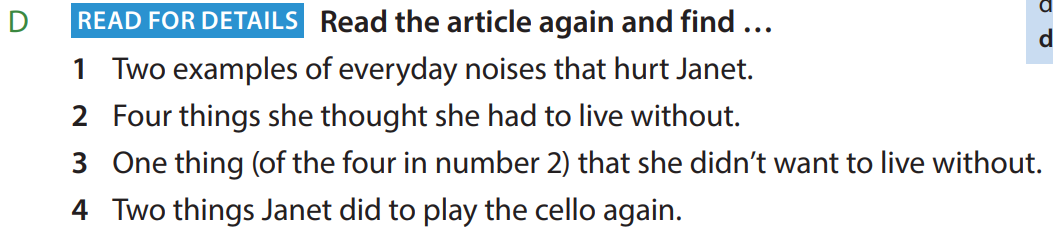 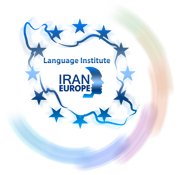 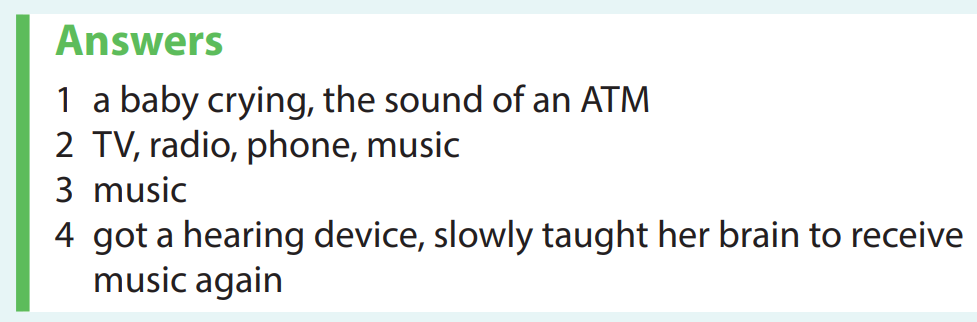 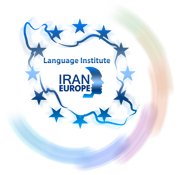 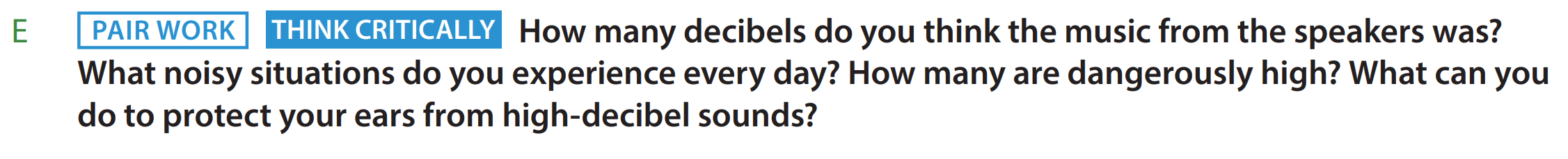 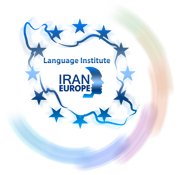 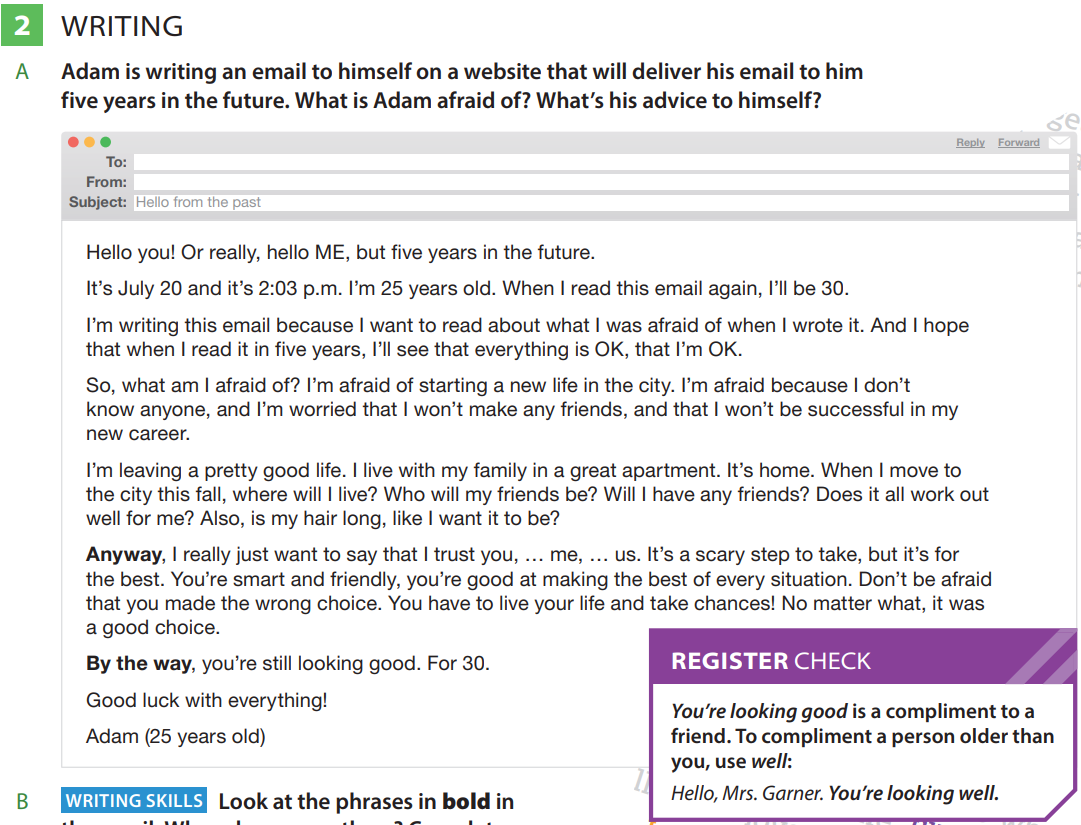 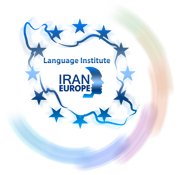 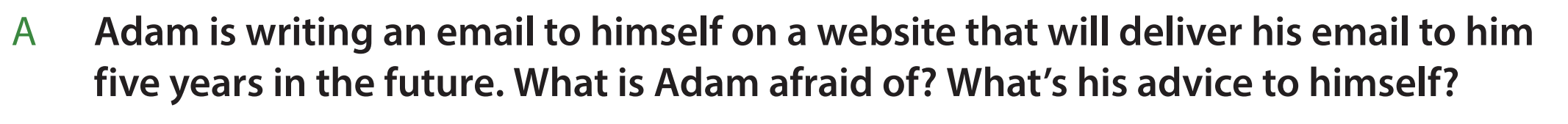 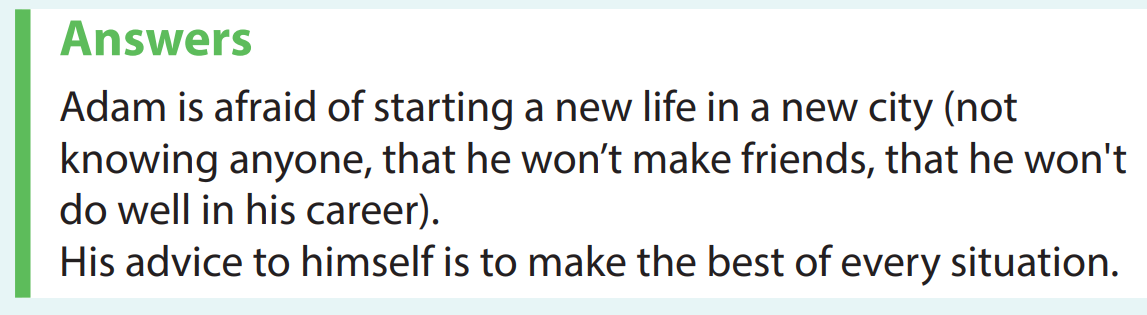 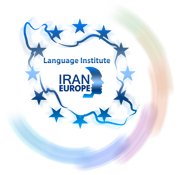 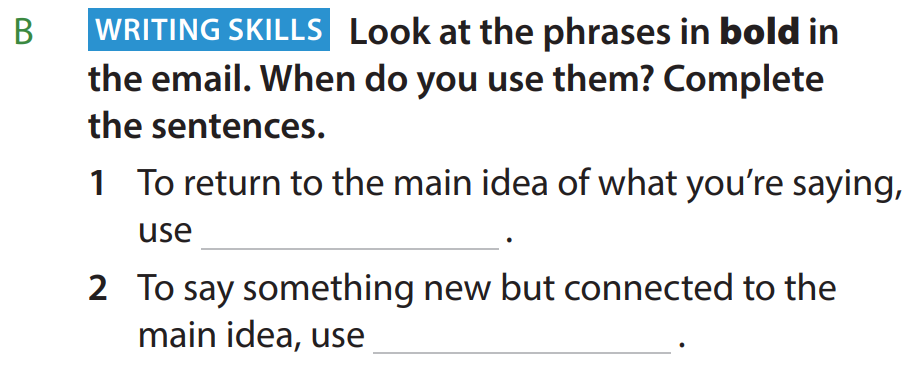 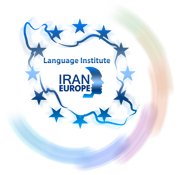 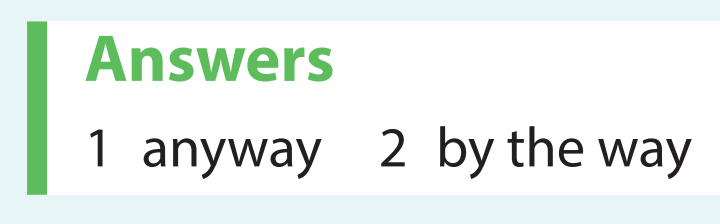 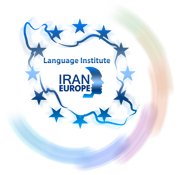 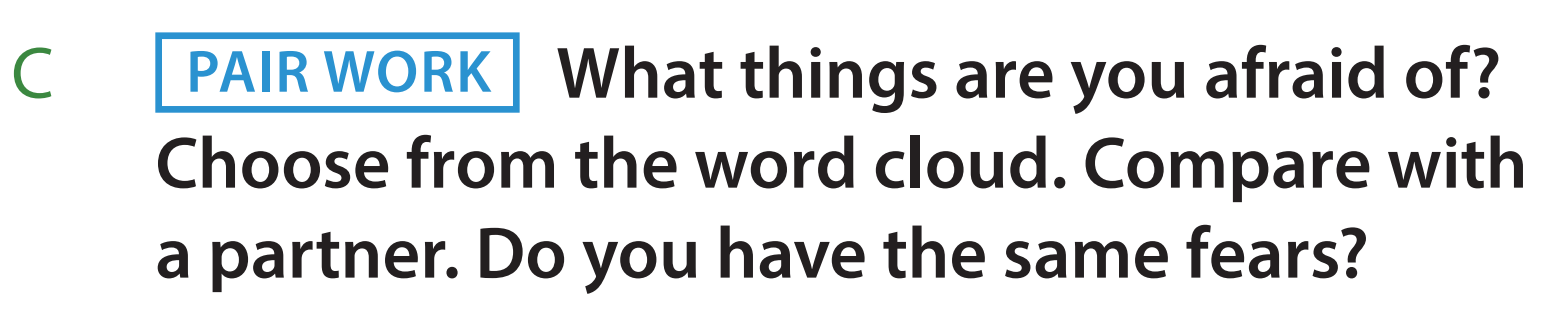 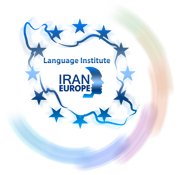 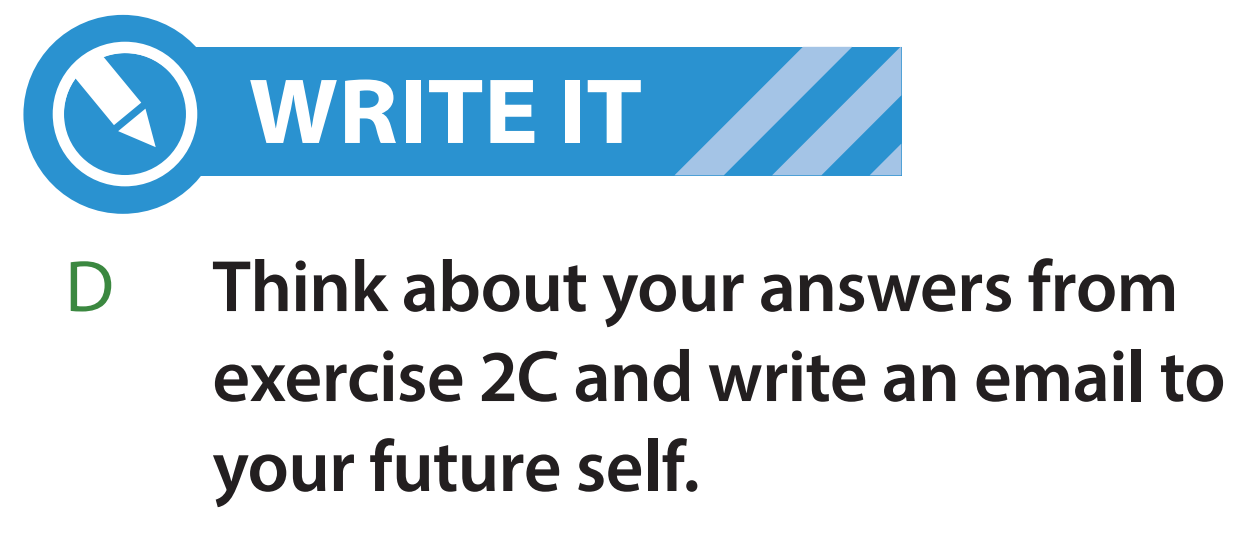 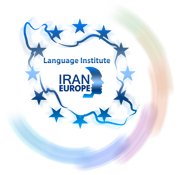 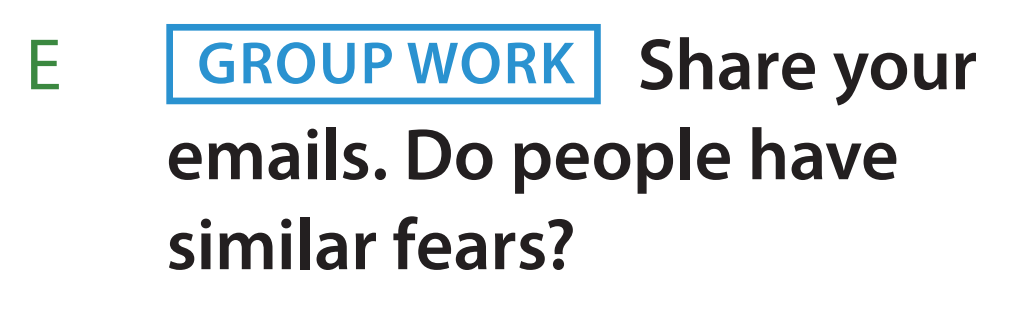 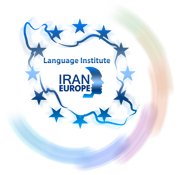